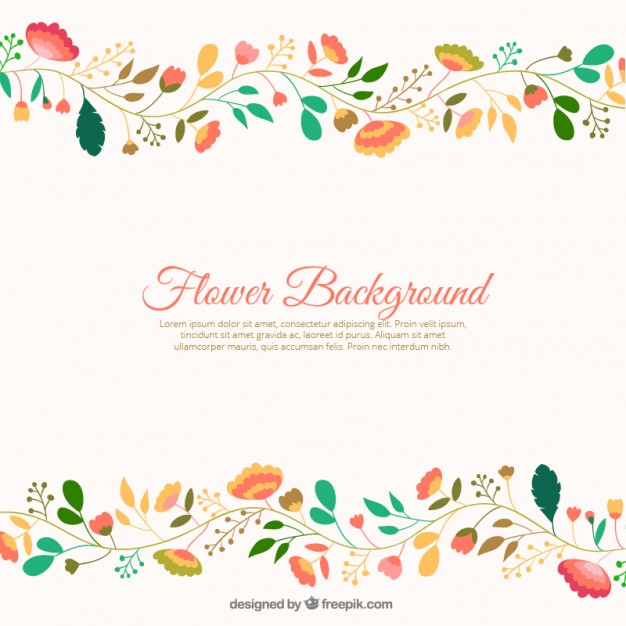 Toán
Củng cố về phân số
Giáo viên : Lê Thị Thúy Dung
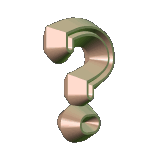 Khởi động:
Trò chơi: Đố bạn
3
2
So sánh hai phân số sau:
và
8
8
3
2
>
8
8
5
5
và
So sánh hai phân số sau:
7
9
5
5
>
7
9
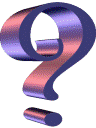 a
Hình B
A
Hình C
b
B
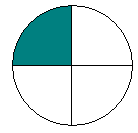 Hình A
c
C
Thứ hai ngày 20 tháng 9 năm 2021
Củng cố về phân số
Toán:
Thứ hai ngày 20 tháng 9 năm 2021
5
3
3
2
8
8
4
5
Toán: Củng cố về phân số
Bài 1. a) Viết phân số chỉ phần đã tô màu của mỗi hình dưới đây:
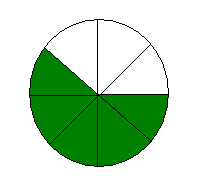 Hình 1
Hình 2
Hình 3
Hình 4
Thứ hai ngày 20 tháng 9 năm 2021
5
3
3
2
8
8
4
5
Toán: Củng cố về phân số
Bài 1. a) Viết phân số chỉ phần đã tô màu của mỗi hình dưới đây:
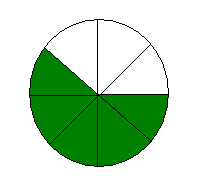 Hình 1
Hình 2
Hình 3
Hình 4
* Đọc phân số trên và nêu tử số và mẫu số của phân số đó.
Thứ hai ngày 20 tháng 9 năm 2021
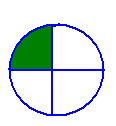 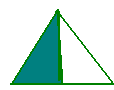 2
1
1
3
2
1
4
4
3
2
3
4
Toán: Củng cố về phân số
b) Viết hỗn số chỉ phần đã tô màu của mỗi hình dưới đây:
Hình 1
Hình 2
Hình 3
Hình 4
Thứ hai ngày 20 tháng 9 năm 2021
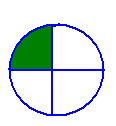 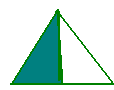 2
1
1
3
2
1
4
4
3
2
3
4
Toán: Củng cố về phân số
c) Viết hỗn số chỉ phần đã tô màu của mỗi hình dưới đây:
Hình 1
Hình 2
Hình 3
Hình 4
*Đọc hỗn số trên và nêu phần nguyên và phần phân số
Thứ hai ngày 20 tháng 9 năm 2021
5
18
40
75
35
24
90
30
3
6
Toán: Củng cố về phân số
Bài 2. Rút gọn các phân số:
;
;
;
;
Khi rút gọn phân số ta có thể làm như sau:
 Xét xem tử số và mẫu số cùng chia hết cho số tự nhiên nào lớn hơn 1.
Chia tử số và mẫu số cho số đó.
Cứ làm như thế cho đến khi nhận được phân số tối giản.
Thứ hai ngày 20 tháng 9 năm 2021
5
18
40
75
35
24
90
30
40
=
=
90
18
18 : 6
=
=
75 : 15
24
24 : 6
3
3
3 : 3
1
3
1
4
5
=
30 : 15
6
6
6 : 3
2
4
7
9
2
5
5 : 5
35
35 : 5
Toán: Củng cố về phân số
Bài 2. Rút gọn các phân số:
;
;
;
;
40 : 10
=
=
90 : 10
75
=
30
=
=
3
2
a)
và
4
5
Thứ hai ngày 20 tháng 9 năm 2021
Toán: Củng cố về phân số
Bài 3. Quy đồng mẫu số các phân số:
3
2
a)
và
4
5
Thứ hai ngày 20 tháng 9 năm 2021
Toán: Củng cố về phân số
Bài 3. Quy đồng mẫu số các phân số:
Khi quy đồng mẫu số hai phân số ta có thể làm như sau:
 Lấy từ số và mẫu số của phân số thứ nhất nhân với mẫu số của phân số thứ hai.
Lấy tử số và mẫu số của phân số thứ hai nhân với mẫu số của phân số thứ nhất.
3
2
5
11
a)
b)
và
và
4
5
12
36
3
2
3 x 5
2 x 4
15
5
5 x 3
15
=
=
4
5
4 x 5
5 x 4
20
12
12 x 3
36
11
36
Thứ hai ngày 20 tháng 9 năm 2021
Toán: Củng cố về phân số
Bài 3. Quy đồng mẫu số các phân số:
MSC: 36
MSC: 20
=
=
8
=
=
(Giữ nguyên)
20
3
2
và
4
5
2
3
2
2 x 20
3 x 15
2 x 12
40
45
24
3
4
5
3 x 20
4 x 15
5 x 12
60
60
60
Thứ hai ngày 20 tháng 9 năm 2021
Toán: Củng cố về phân số
Bài 3. Quy đồng mẫu số các phân số:
2
,
c)
3
MSC: 60
=
=
=
=
=
=
Thứ hai ngày 20 tháng 9 năm 2021
2
6
2 x 3
(
)
=
=
5
15
5 x 3
Toán: Củng cố về phân số
>
<
=
Bài 4.
?
7
5
2
6
7
7
>
=
<
;
;
…
…
…
12
12
5
15
10
9
1 5
3  5
2 5
Thứ hai ngày 20 tháng 9 năm 2021
Toán: Củng cố về phân số
Bài 5: Viết phân số thích hợp vào vạch ở

     giữa      và      trên tia số:
2 5
5 10
3 5
4 5
0
1
?
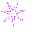 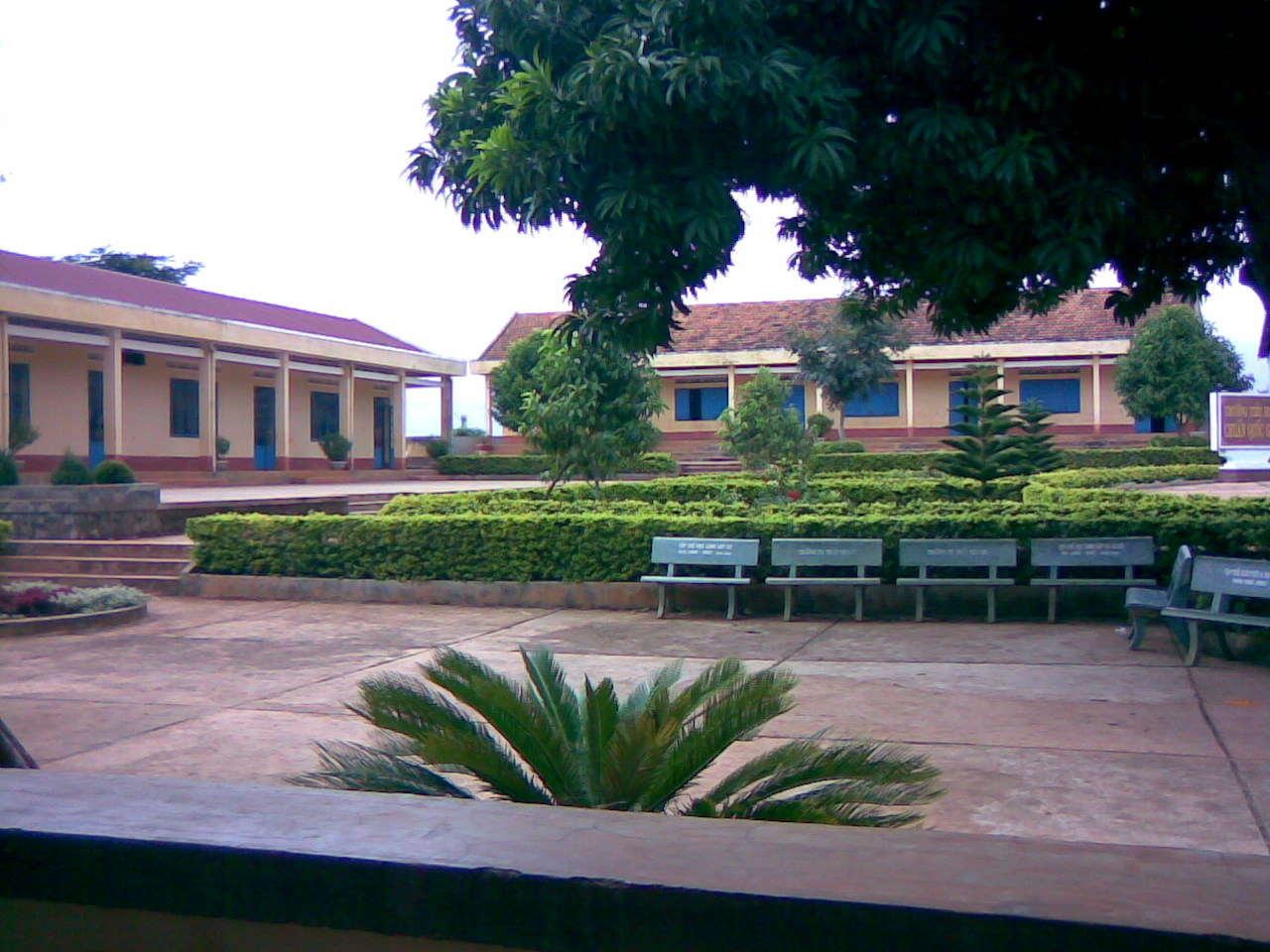 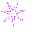 TRƯỜNG TIỂU HỌC TRẦN VĂN ƠN
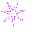 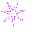 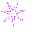 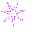 XIN CHÂN THÀNH CẢM ƠN CÁC  EM
 ĐÃ THAM GIA TIẾT HỌC TRỰC TUYẾN
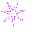 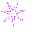 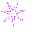 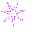 Phân số tối giản của phân số         là ?
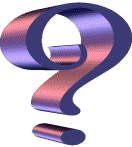 phân số
a
phân số
b
phân số
c
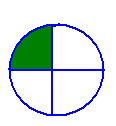 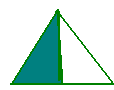 2
1
1
3
2
1
4
4
3
2
3
4
Thứ hai ngày 20 tháng 9 năm 2021
Toán: Củng cố về phân số
c) Viết hỗn số chỉ phần đã tô màu của mỗi hình dưới đây:
Hình 1
Hình 2
Hình 3
Hình 4
Toán
Củng cố về phân số
5
3
3
2
8
8
4
5
Bài 1. a) Viết phân số chỉ phần đã tô màu của mỗi hình dưới đây:
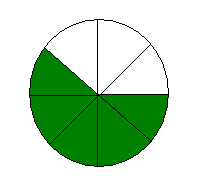 Hình 1
Hình 2
Hình 3
Hình 4
Thứ hai ngày 20 tháng 9 năm 2021
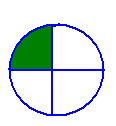 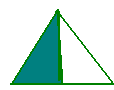 Toán: Củng cố về phân số
Bài 1. a) Viết phân số chỉ phần đã tô màu của mỗi hình dưới đây:
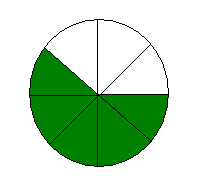 Hình 2
Hình 3
Hình 4
Hình 1
b) Viết hỗn số chỉ phần đã tô màu của mỗi hình dưới đây:
Hình 1
Hình 2
Hình 3
Hình 4
3
2
5
11
a)
b)
và
và
4
5
12
36
3
2
3 x 5
2 x 4
15
5
5 x 3
15
=
=
4
5
4 x 5
5 x 4
20
12
12 x 3
36
11
36
Thứ hai ngày 20 tháng 9 năm 2021
Toán: Củng cố về phân số
Bài 3. Quy đồng mẫu số các phân số:
MSC: 36
MSC: 20
=
=
8
=
=
(Giữ nguyên)
20
Thứ hai ngày 20 tháng 9 năm 2021
Toán: Củng cố về phân số
>
<
=
Bài 4.
?
7
5
2
6
7
7
;
;
…
…
…
12
9
12
5
15
10